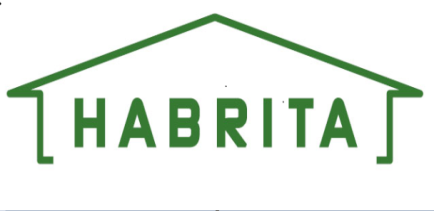 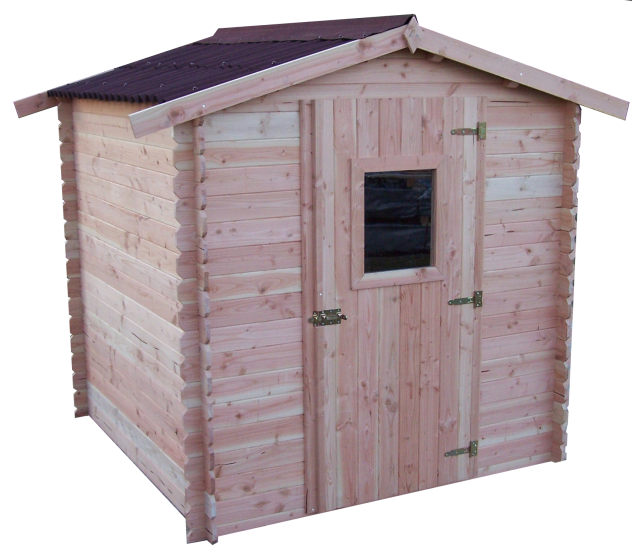 Abri  DUBLIN  Douglas 
madriers 28 mm sans plancher

Réf. DU 2020.02 N
2,20 m
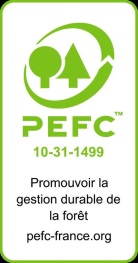 2,04 m
2,10 m
Photo non contractuelle
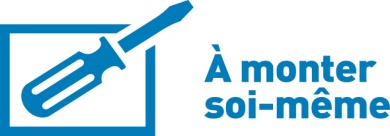 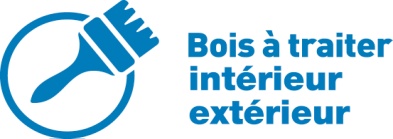 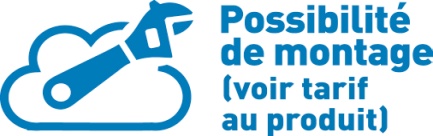 PLUS PRODUIT
Abri exempté de la taxe sur les abris de jardin car surface de plancher et emprise au sol  moins de 5 m²

Livré avec toit en plaques ondulées résistant aux vents violents et conférant la ventilation  pour une plus grande longévité

Porte avec fenêtre intégrée

Produit fabriqué en France

Produit PEFC
CONSEILS DE MISE EN SERVICE
A installer sur une dalle béton obligatoirement
PRODUIT LIVRE MONTE
PRODUIT LIVRE
3760161077750